© Morgan AP Teaching
U.S. History
Manifest Destiny
Notebook Page 6
© Morgan AP Teaching
Manifest Destiny
Manifest Destiny was the belief that Americans were destined to spread the US from coast-to-coast

Specifically, to spread the special virtues of the 
American people (democracy, industry, Christianity)

The U.S.'s mission was to redeem & remake 
America in the image of the Western model

Additionally, most saw the Native Americans as barbaric 
and uncivilized people in need of correction
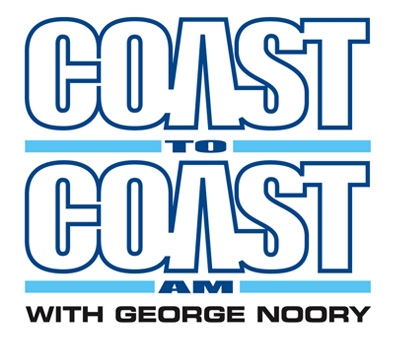 © Morgan AP Teaching
Acquisition of Land
First, we expanded via the Louisiana Purchase in 1803 as France desperately sought war funds

Then we convinced Spain to hand over the Florida territory
which was contained refugees, pirates, and hostile natives by 1819

Then we peacefully split the Oregon Territory with Britain in 1846

Finally, we defeated Mexico in a war and took the Southwest 
as a concession  following the Mexican-American War in 1848
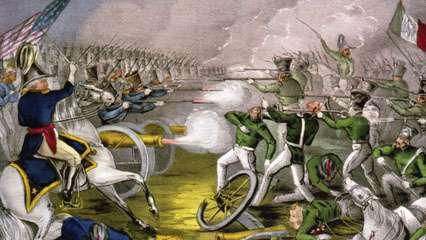 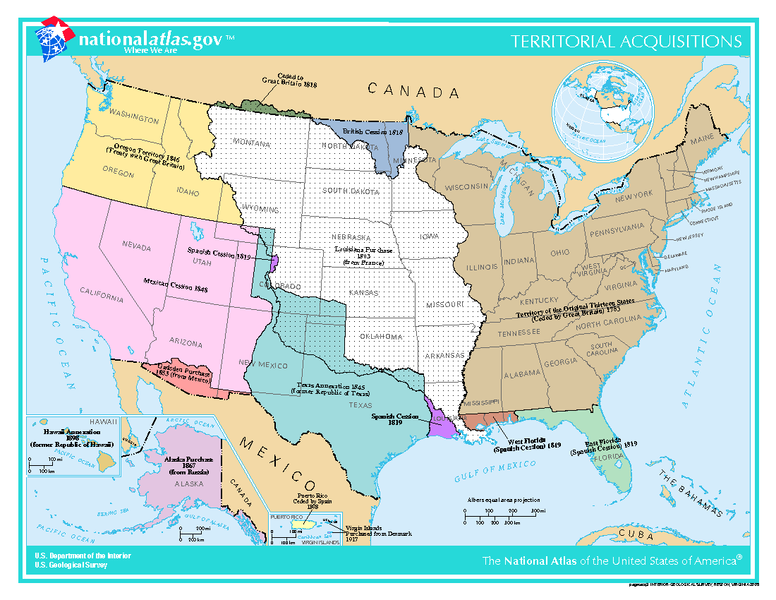 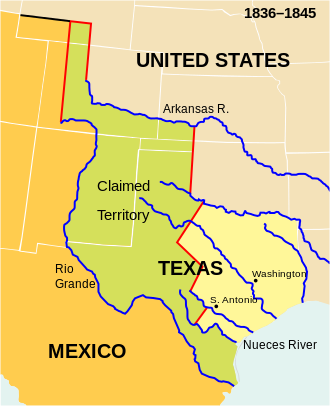 © Morgan AP Teaching
Mexican-American War (1846-48)
Wanting California, the US used a border disagreement to start a war with Mexico

After starting fighting by occupying a contested zone, the US invaded Mexico

Mexico was quickly forced to surrender due to American militaristic superiority

 The Treaty of Guadalupe-Hidalgo signed over half of Mexican 
Territory at low cost, and the rest was purchased shortly after
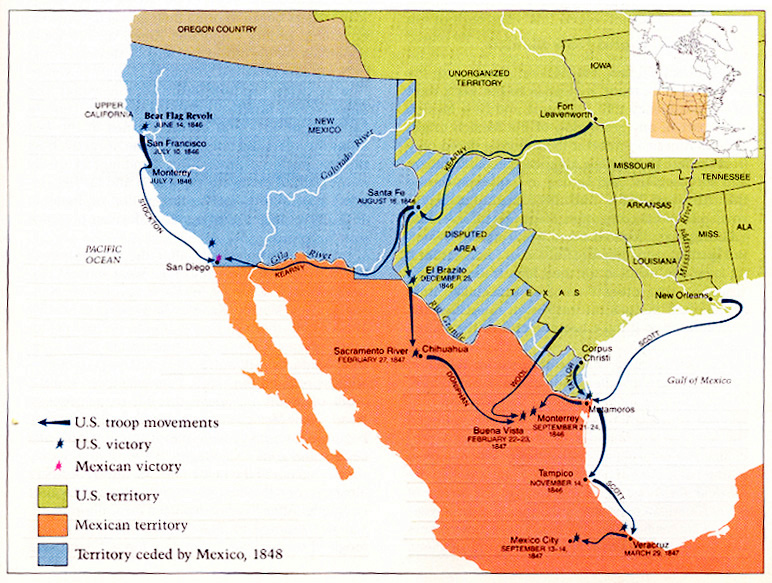 © Morgan AP Teaching
Mexican Session
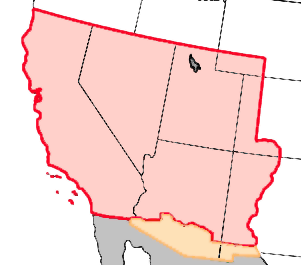 © Morgan AP Teaching
Settlement
Many pioneers ventured this new territory in hopes of becoming rich or seeking property

Starting in 1848, gold was discovered in California, 
and cities and their populations grew rapidly

Lastly, thousands upon thousands rushed out west for 
free land in the form of the Homestead Acts of 1862

The Homestead Acts gave away millions of acres 
of land for free to anyone who could settle it
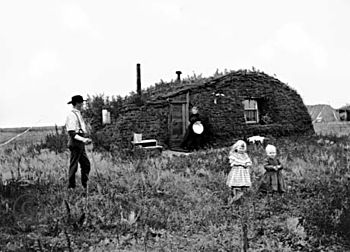